Результати екзит-полу на Парламентських виборах 21 липня 2019 року
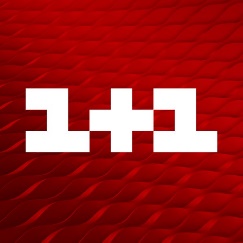 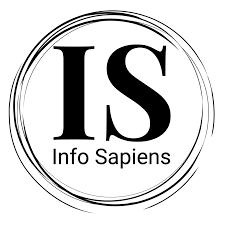 спеціально для:
Профіль виборців політичної партії "Слуга народу"
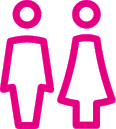 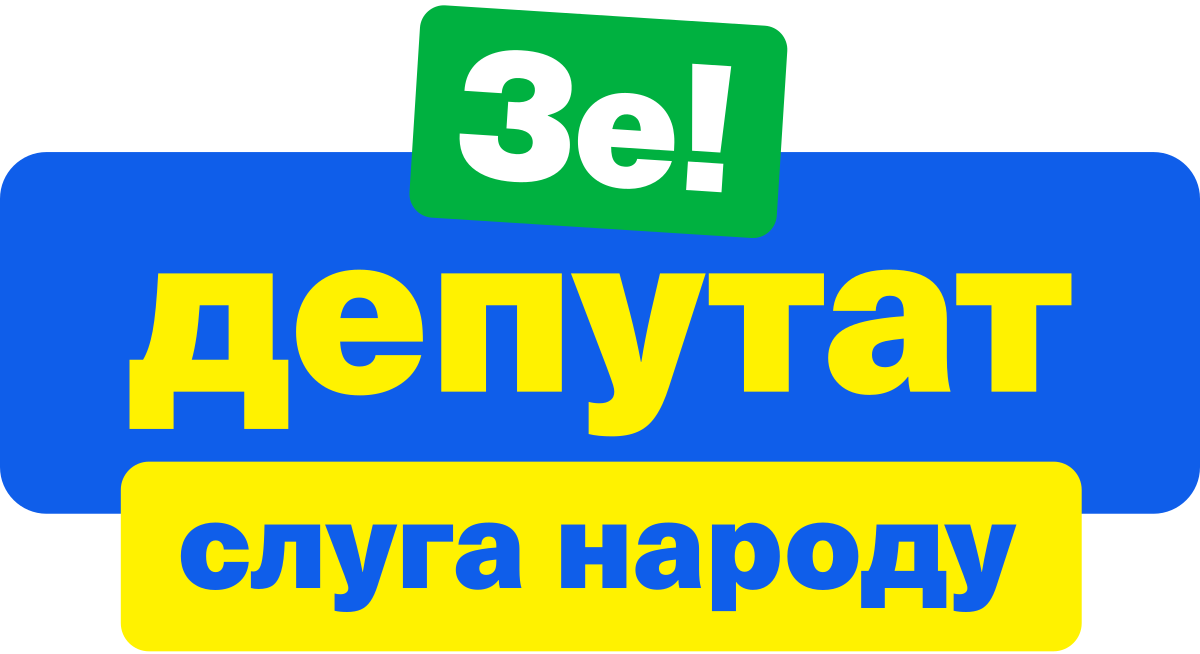 Стать
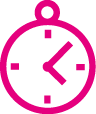 Вік
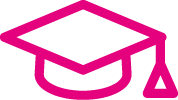 Освіта
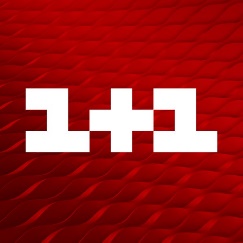 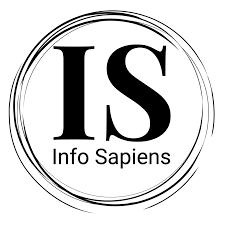 спеціально для:
Кольором відмічені статистично значимі відмінності у профілі (вище/нижче); в/в – відмова від відповіді
Профіль виборців політичної партії "Опозиційна платформа – За життя"
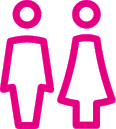 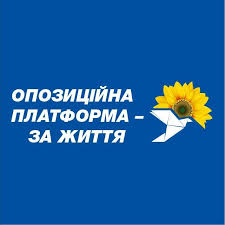 Стать
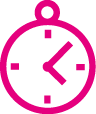 Вік
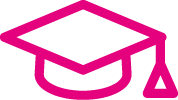 Освіта
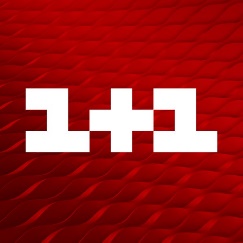 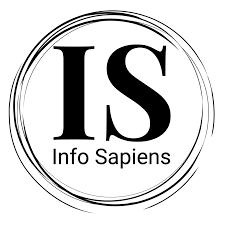 спеціально для:
Кольором відмічені статистично значимі відмінності у профілі (вище/нижче); в/в – відмова від відповіді
Профіль виборців політичної партії "Європейська солідарність"
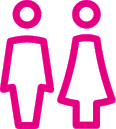 Стать
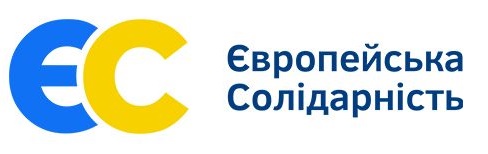 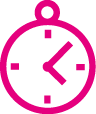 Вік
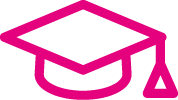 Освіта
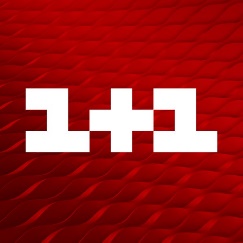 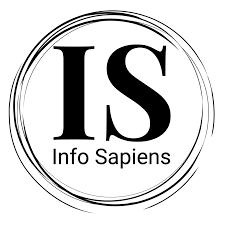 спеціально для:
Кольором відмічені статистично значимі відмінності у профілі (вище/нижче); в/в – відмова від відповіді
Профіль виборців політичної партії ВО "Батьківщина"
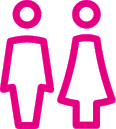 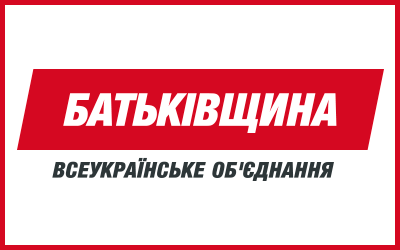 Стать
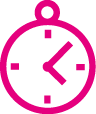 Вік
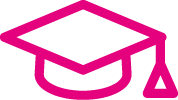 Освіта
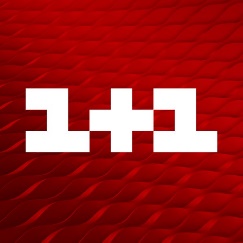 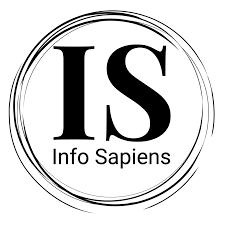 спеціально для:
Кольором відмічені статистично значимі відмінності у профілі (вище/нижче); в/в – відмова від відповіді
Профіль виборців політичної партії "Голос"
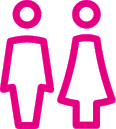 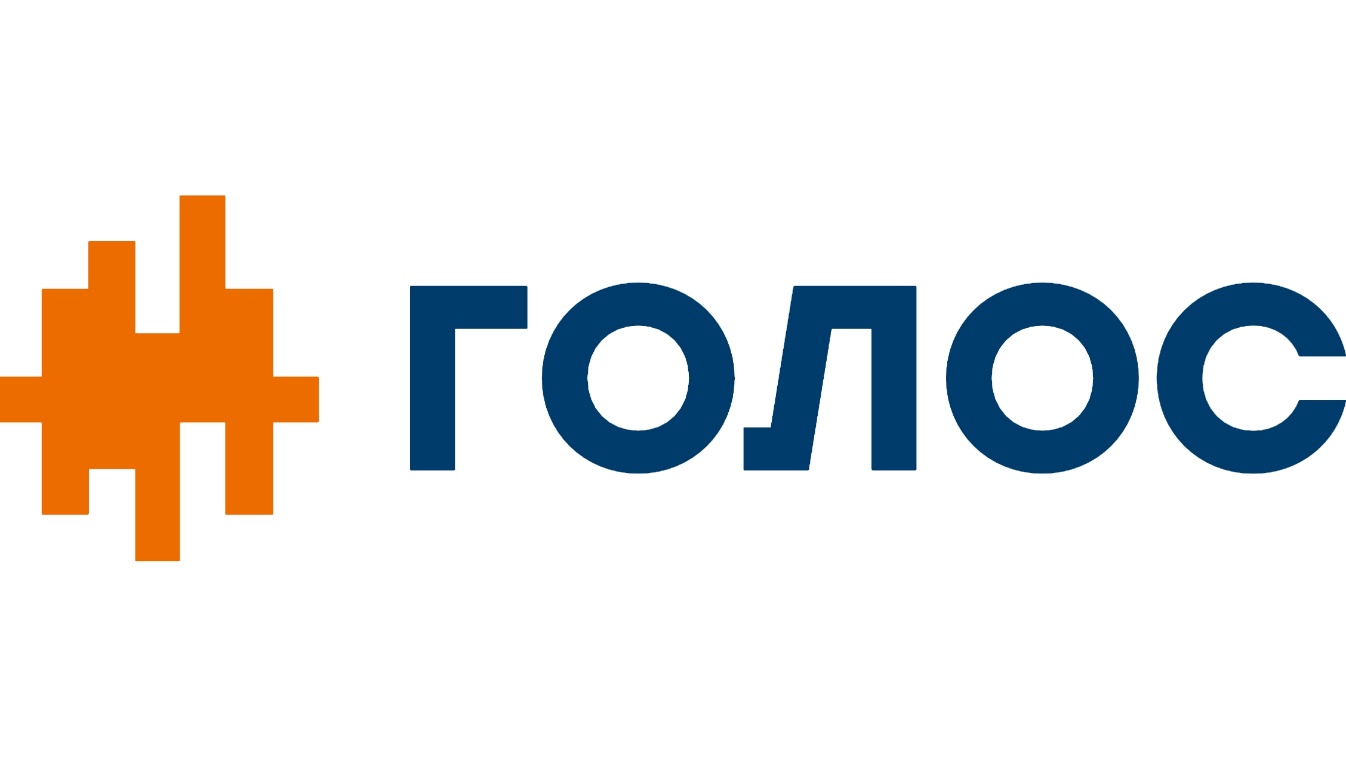 Стать
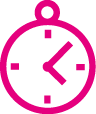 Вік
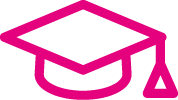 Освіта
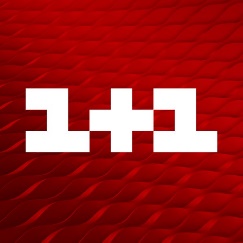 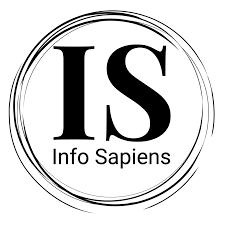 спеціально для:
Кольором відмічені статистично значимі відмінності у профілі (вище/нижче); в/в – відмова від відповіді
Профіль виборців політичної партії "Сила і честь"
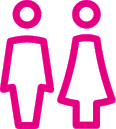 Стать
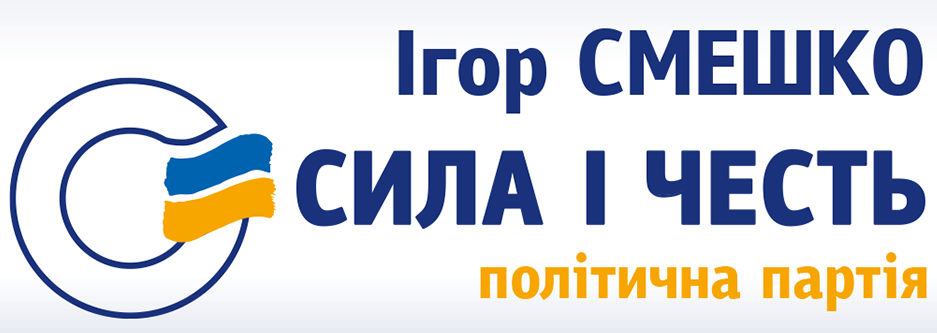 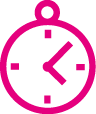 Вік
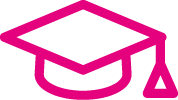 Освіта
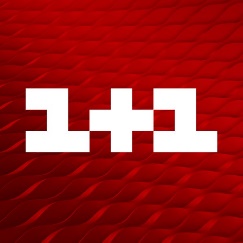 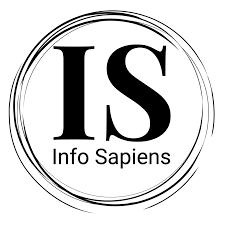 спеціально для:
Кольором відмічені статистично значимі відмінності у профілі (вище/нижче); в/в – відмова від відповіді